The 20 Greatest Chapters
in the Bible
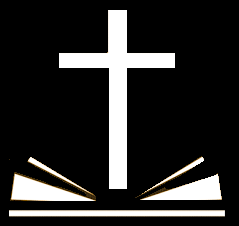 The 20 Greatest Chapters in the Bible
Genesis 01

Exodus 20

Psalms 01

Psalms 23

Psalms 51

Psalms 119

Proverbs 31
Isaiah 40

Isaiah 53

Matthew 05

Matthew 06

Matthew 07

John 17

Acts 02
Romans 08

1Corinthians 13

1Corinthians 15

Ephesians 02

Hebrews 11

James 02
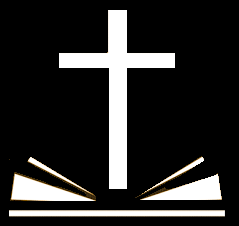 The 20 Greatest Chapters in the Bible
Psalms, Chapter 1
UNDERSTANDING THE PSALMS.


THE BLESSEDNESS OF RIGHTEOUSNESS


THE FATE OF THE WICKED


GOD KNOWS
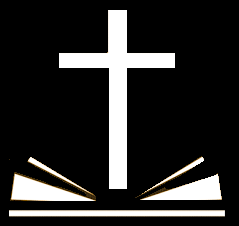 The 20 Greatest Chapters in the Bible
Psalms, Chapter 1
Psalms is a unique book of the Bible.


	It is the longest book.

	It is the center book.

	It is a song book.

	It is the book most frequently quoted in the NT.
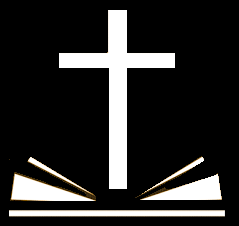 The 20 Greatest Chapters in the Bible
Psalms, Chapter 1
Psalms was written by several individuals:


	1.	The source of them all is God.

	2.	The oldest manuscripts have inscriptions at the 		beginning of some of the psalms giving 					authors, and sometimes, circumstances of the 		writing.

	3.	These inscriptions are very old.
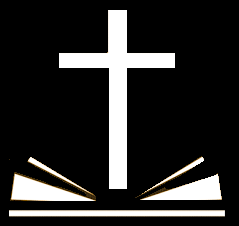 The 20 Greatest Chapters in the Bible
Psalms, Chapter 1
Psalms was written by several individuals:


	4.	They attribute psalms to:
		a.		David = 73 psalms.
		b.		Solomon = 2 psalms.
		c.		Ethan = 1 psalm.
		d.		Sons of Koran = 8-10 psalms.
		 e.		Asaph = 12 psalms.
		f.		Moses = 1 psalm.
		g.		Heman = 1 psalm.
		h.		No heading given for nearly 50 psalms.
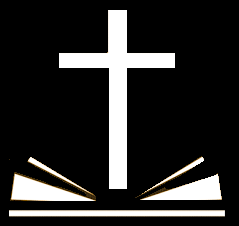 The 20 Greatest Chapters in the Bible
Psalms, Chapter 1
Psalms are “profitable for doctrine” (2Tim. 3:16,17):


	1.	It is the most frequently quoted book of the 			OT by NT writers.

	2.	It is quoted to establish doctrine.

	3.	Psalms are frequently quoted as “He says,” 		(God) or “the Holy Spirit says.”
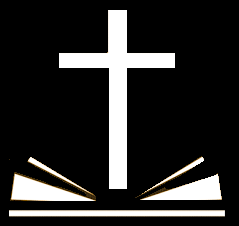 The 20 Greatest Chapters in the Bible
Psalms, Chapter 1
The book of Psalms is divided into five parts like the books of the Law of Moses:

	1.	Psalms 001-041; about man and creation - 				corresponds to Genesis.
	2.	Psalms 042-072; about Israel and redemption - 			corresponds to Exodus.
	3.	Psalms 073-089; about worship and the 					temple - corresponds to Leviticus.
	4.	Psalms 096-106; about our sojourn on the 				earth - corresponds to Numbers.
	5.	Psalms 107-150; about praise and the word of 			God - corresponds to Deuteronomy.
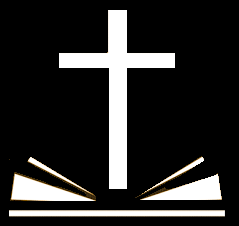 The 20 Greatest Chapters in the Bible
Psalms, Chapter 1
PSALM 1:1-3.

How blessed is the man who does not walk in the counsel of the wicked, Nor stand in the path of sinners, Nor sit in the seat of scoffers!

[2] But his delight is in the law of the LORD, And in His law he meditates day and night.

[3] And he will be like a tree firmly planted by streams of water, Which yields its fruit in its season, And its leaf does not wither; And in whatever he does, he prospers.
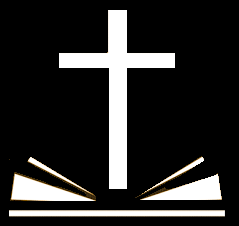 The 20 Greatest Chapters in the Bible
Psalms, Chapter 1
THE BLESSEDNESS OF THE RIGHTEOUS.

The righteous man is characterized by:
	1.	His abstention from evil (1:1).
		Notice the thrice-repeated formula of verse 1:
		a.	The righteous person does not …							walk, stand, or sit.
		b.	They do not take their place in…							counsel, way, or seat.
		c.	They are not like the…										wicked, sinners, or scoffers.
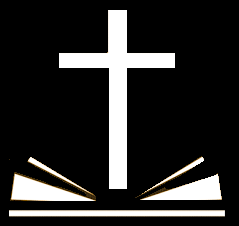 The 20 Greatest Chapters in the Bible
Psalms, Chapter 1
THE BLESSEDNESS OF THE RIGHTEOUS.

The righteous man is characterized by:
	1.	His abstention from evil (1:1).
	2.	His delight in God’s law (1:2).
		The righteous person delights, and meditates 			in the law, and in the Lord.
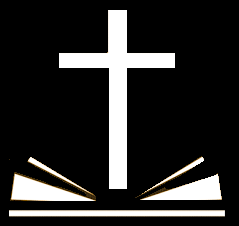 The 20 Greatest Chapters in the Bible
Psalms, Chapter 1
THE BLESSEDNESS OF THE RIGHTEOUS.

The righteous man is characterized by:
	1.	His abstention from evil (1:1).
	2.	His delight in God’s law (1:2).
		The righteous person delights, and meditates 			in the law, and in the Lord.
	3.	His prosperity; being like a tree nourished by 		plenteous water (1:3).
		a.	“Transplanted” which implies God’s action.
		b.	Yielding fruit as it should (in season).
		c.	Steadfast; the leaf does not wither.
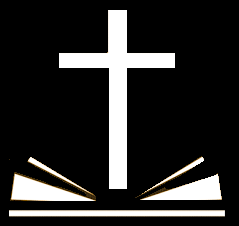 The 20 Greatest Chapters in the Bible
Psalms, Chapter 1
PSALM 1:4,5.

The wicked are not so, But they are like chaff which the wind drives away.

[5] Therefore the wicked will not stand in the judgment, Nor sinners in the assembly of the righteous.
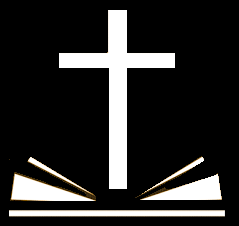 The 20 Greatest Chapters in the Bible
Psalms, Chapter 1
THE FATE OF THE WICKED.

	1.	The simile continues and the wicked are seen 		as chaff.

	2.	They are driven away (God will not bless them 		as He does the righteous).

	3.	They will not stand (approved) in the 					judgment.

	4.	They will not be grouped with the assembly of 		the righteous (see Mt. 25:31-34a).
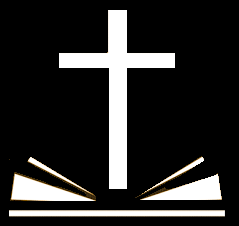 The 20 Greatest Chapters in the Bible
Psalms, Chapter 1
PSALM 1:6.

For the LORD knows the way of the righteous, But the way of the wicked will perish.
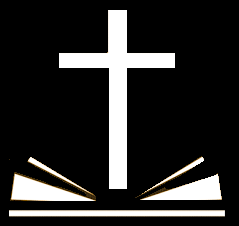 The 20 Greatest Chapters in the Bible
Psalms, Chapter 1
GOD KNOWS.

	1.	God Knows (watches over and preserves).

	2.	The word ‘know’ has a deeper meaning than a 		relationship.  It means God’s great 					providential care both physically and 					spiritually.

	3.	The choice is clear:  do God’s will and be 			blessed or reject God and be damned.
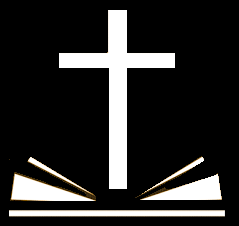 The 20 Greatest Chapters in the Bible
Psalms, Chapter 1
CONCLUSION.

The first Psalm is a perfect introduction the rest of the psalms.

It cuts to the most important aspect and challenges 	the reader at the entry to the Psalter to make 	clear his decision before entering.

Live under God’s care, or do not live at all!
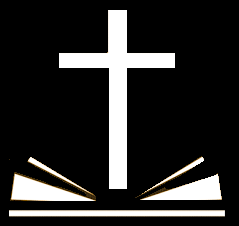 The 20 Greatest Chapters in the Bible
Psalms, Chapter 1
Next week:


Psalms, Chapter 23

	The Shepherd’s Look at the 23rd Psalm.
The 20 Greatest Chapters
in the Bible